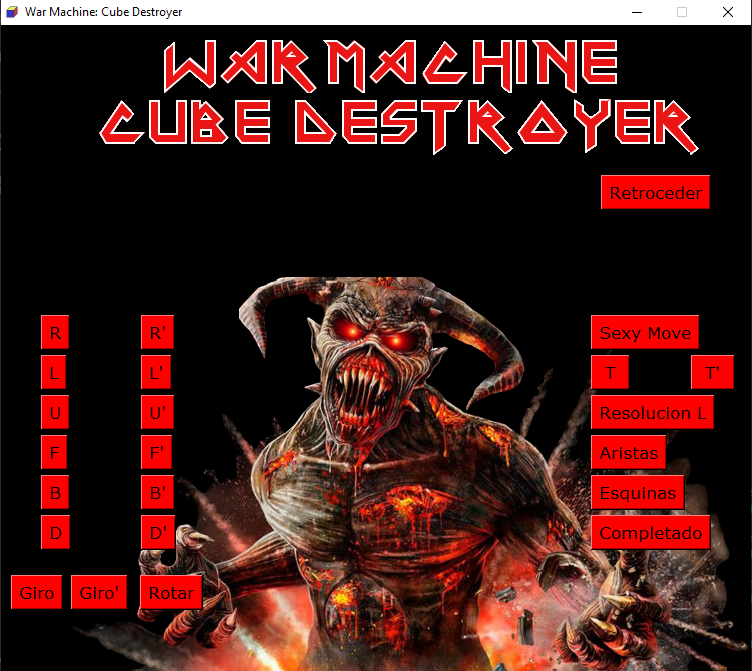 Alan ortega
Cristian bautista
Christian Cáceres
Felipe López
INTRODUCCION
Se armará un robot a base de piezas legos, el cual tendrá la capacidad de resolver un cubo de Rubik’s mediante algoritmos generados por los integrantes. Dicho robot se desempeñará a través de un computador en el cual mediante una interfaz de usuario ejecutará algoritmos de resolución para el armado del cubo Rubik’s. Además, el producto trae un manual de usuario, el cual contiene indicaciones de instalación y uso, para una utilización adecuada del producto.
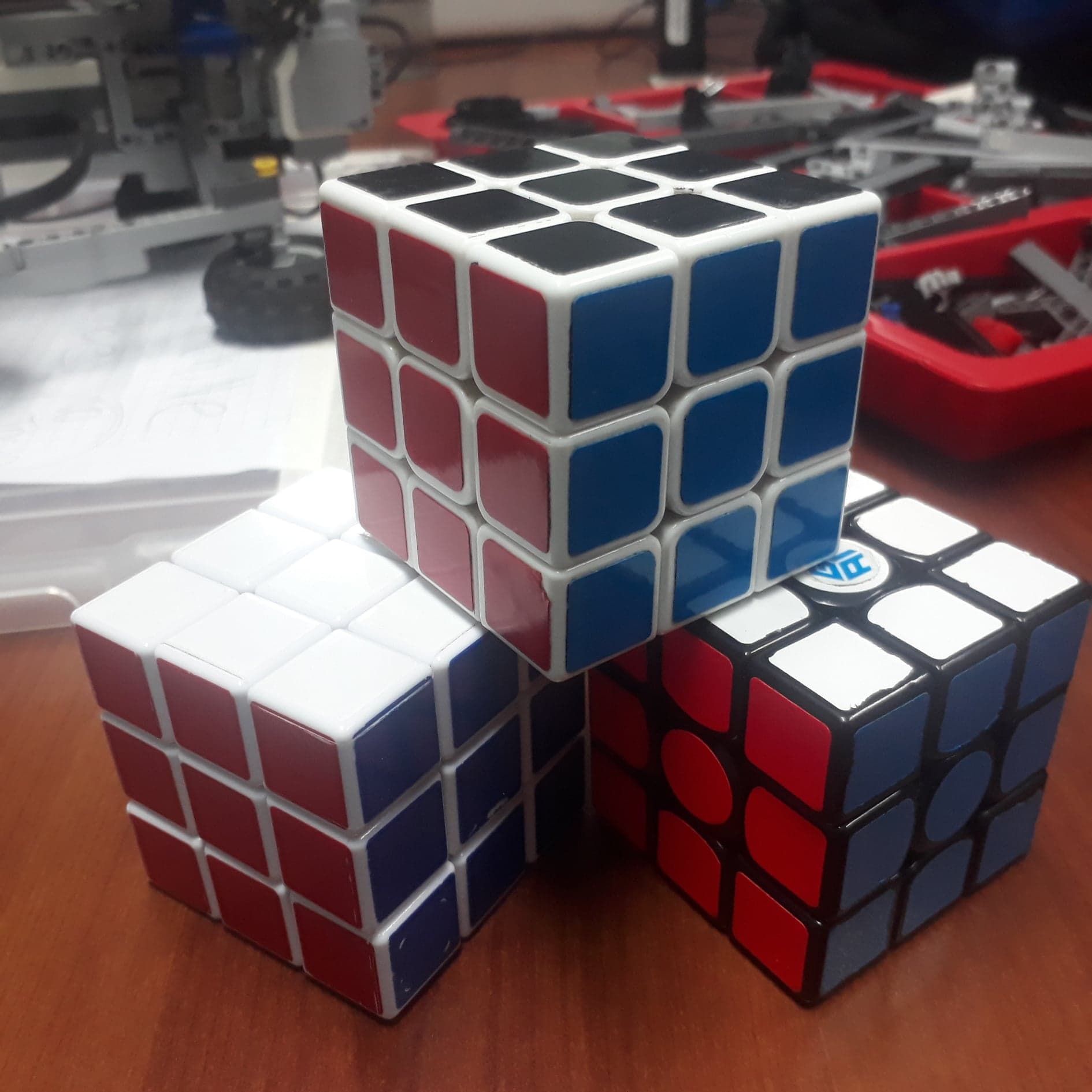 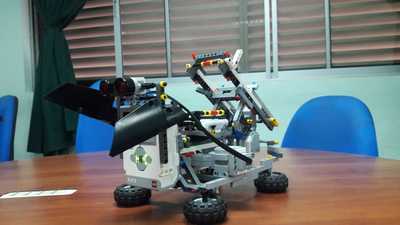 OBJETIVO GENERAL
Armar un robot EV3 capaz de ejecutar algoritmos de resolución para un cubo rubik’s 3x3x3 a través de un programa diseñado para controlar el hardware del WarMachine: Cube Destroyer.
OBJETIVOS ESPECÍFICOS
Diseñar y armar un robot que pueda manipular un cubo rubik’s.
Desarrollar un programa en lenguaje Python que logre realizar los algoritmos traducidos para la resolución de un cubo rubik’s 
Crear una aplicación capacitada para enviar instrucciones remotamente hacia el robot EV3.
RESTRICCIONES
El tiempo asignado para realizar el proyecto a lo largo del semestre.

El robot EV3 es el único que se puede utilizar para programar nuestros algoritmos.

Sólo se dispone de los movimientos que proporcionan los motores para la resolución del cubo Rubik’s.
ENTREGABLES
Informe plan de proyecto

Producto final
Informe Final 

Bitácoras

Manual de Usuario
Organización del Personal
DESCRIPCIÓN DE ROLES
Programador: Tiene la responsabilidad de traducir los algoritmos del cubo rubik’s a lenguaje Python y lograr que el robot EV3 realice las acciones correspondientes.

Constructor:  Tiene la responsabilidad de crear una lista con las piezas faltantes del robot EV3 para el armado completo de éste.

Secretario: Tiene la responsabilidad de dar avance y desarrollo a los informes, carta Gantt, wiki y Bitácora Semanal.

Líder: Tiene la responsabilidad de organizar y otorgar apoyo a las distintas áreas de trabajo dentro del proyecto.
PERSONAL QUE CUMPLE LOS ROLES
Programador: Alan Ortega G. y Cristian Cáceres M.

Constructor: Cristian Bautista M.

Líder: Felipe López C.

Secretario: Alan Ortega G.
MECANISMOS DE COMUNICACIÓN
Para poder obtener una comunicación adecuada se decidió crear un grupo de WhatsApp administrado por el líder, para poder resolver problemas encontrados en clases y poder solucionarlos, entonces se llegará a la otra sesión con el material adecuado.
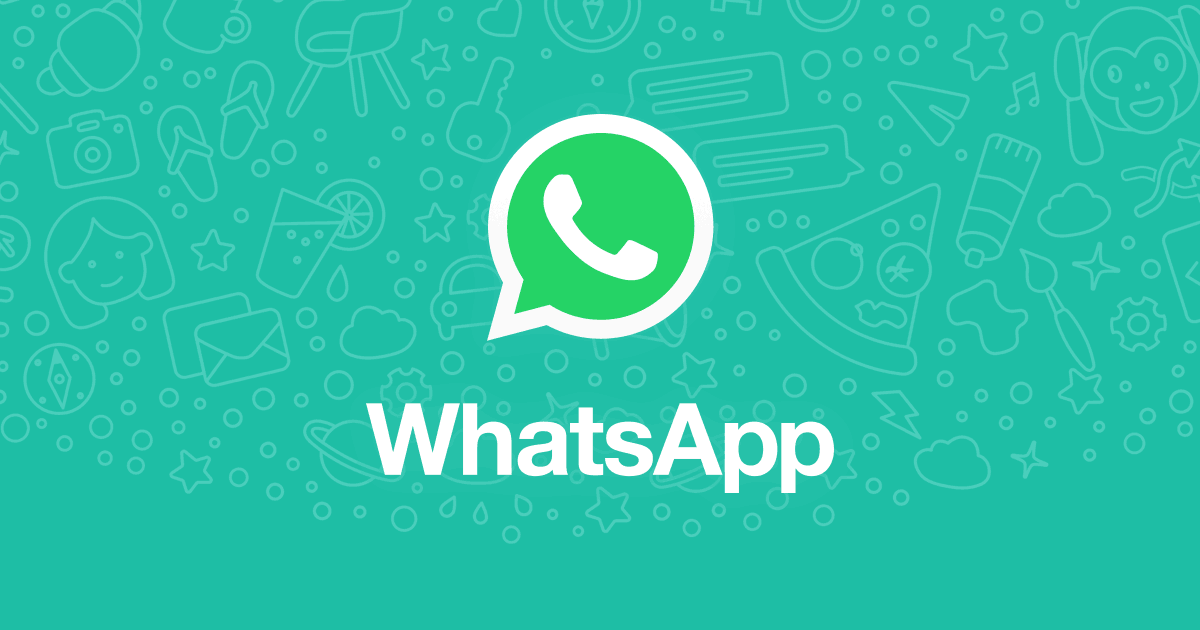 Planificación del Proyecto
ACTIVIDADES
Armar robot EV3.

Instalar sistema operativo en la tarjeta SD para trabajar con el robot EV3.

Configurar conexión WIFI mediante un adaptador USB Tenda.

Instalar programas necesarios para la programación y comunicación con el robot EV3.

Diseñar e implementar algoritmos que resuelvan el cubo de Rubik’s.

Estudiar e implementar un sistema de comunicación para controlar el robot remotamente.
ASIGNACIÓN DE TIEMPO
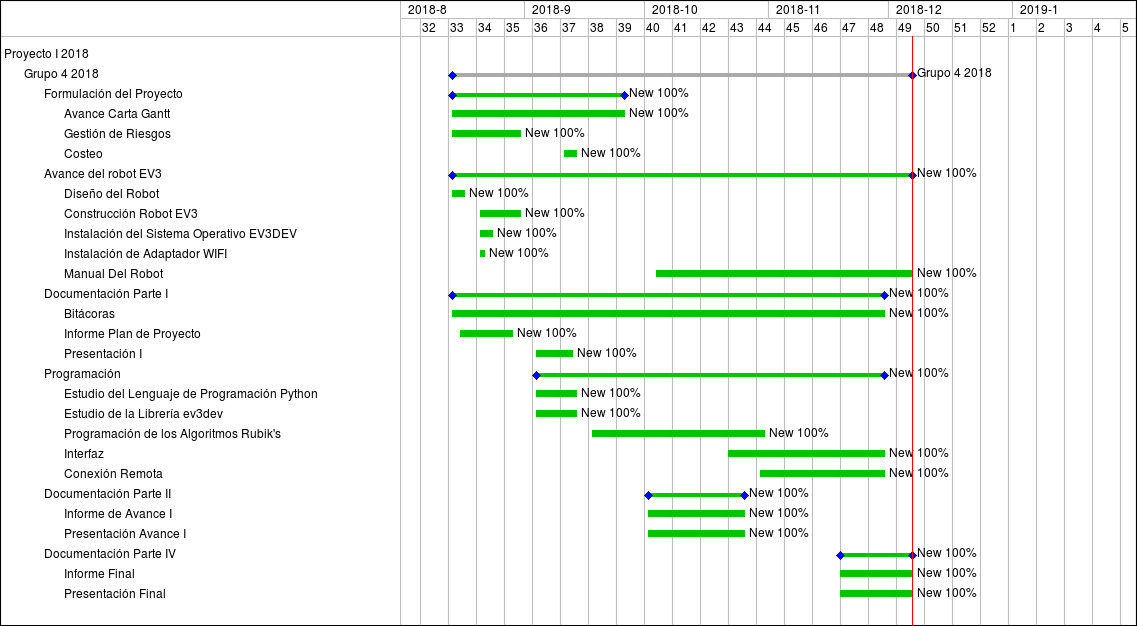 PERSONAL-ROL ASIGNADO
GESTIÓN DE REISGOS
Planificación de Recursos
RECURSOS HARDWARE-SOFTWARE REQUERIDOS
Hardware:
 
Robot Lego EV3
Adaptador WIFI Tenda
Cubo Rubik’s GNA
Memoria SD
Software:

Sistema Operativo EV3DEV – STRETCH BETA
Visual Studio
Putty (SSH)
Python 3.4
ESTIMACIÓN DE COSTOS
Robot Lego EV3 - $490.209 CLP
Cubo Rubik’s - $15.000 CLP
Micro/Adapater SD ADATA 8GB - $3.550 CLP
Adaptador WIFI Tenda - $6.000 CLP
Sueldo total del equipo - $2.592.000 CLP
TOTAL: $ 3.106.709 CLP
Recursos Humanos
Para llevar a cabo el proyecto, se debió gestionar un aproximado de sueldo para el equipo, el cual llego al monto de $2.592.000 CLP por el periodo de desarrollo del proyecto, debido a que la hora de trabajo por cada integrante esta evaluada en $9.000 CLP, son 4,5 horas de trabajo a la semana y 16 semanas en las cuales se debe realizar el proyecto, el sueldo para cada integrante es de $648.000 CLP.
Análisis-Diseño
Especificación de Requerimiento
El usuario dispondrá de una interfaz en un computador, a través de esta podrá controlar el robot para que ejecute los algoritmos de resolución del cubo. Esta interfaz estará conectada con el Brick del robot vía wifi para que se puedan comunicar como es debido.
Se implementará un robot que estará capacitado con motores para poder realizar los movimientos correspondientes al efectuar el armado del cubo mediante un brazo y una base.
Se dispondrá de un manual de usuario con el cual se podrá proceder a utilizar la interfaz correctamente, señalando los algoritmos para armar el cubo.
Arquitectura Propuesta
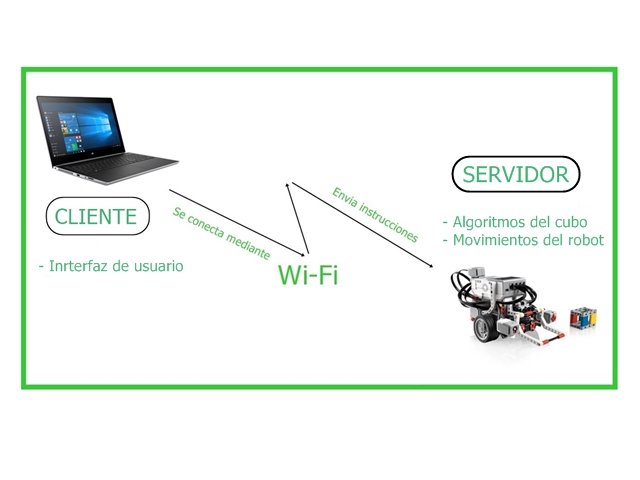 Diseño de la interfaz de usuario
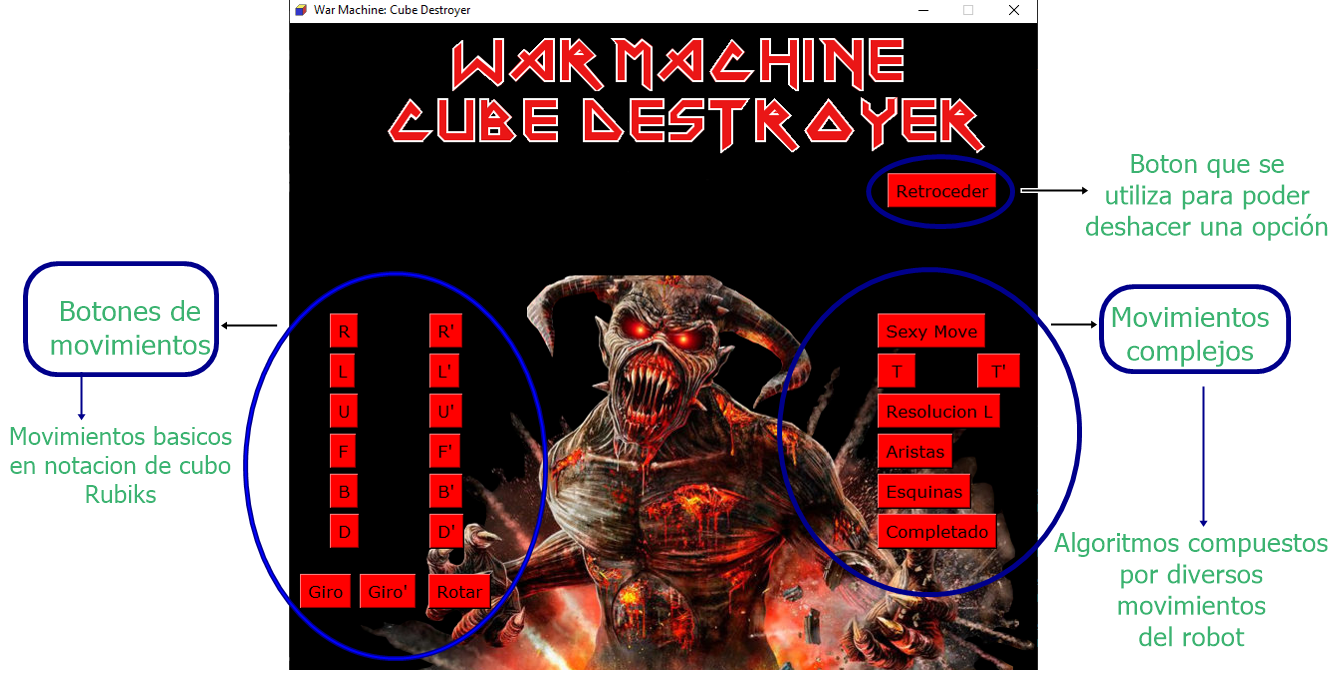 Implementación
Descripción de los Programas Implementados y Diagrama de Interacción entre Programas
GSAH: Función que gira el cubo en sentido anti-horario.
GSH: Función que gira el cubo en sentido horario.
BADELANTE: Función que posicione al brazo sobre el cubo agarrándolo.
BATRAS: Función que devuelve el brazo a la posición inicial.
GB1: Función que ordena al motor del brazo girar el cubo Rubik’s.
GB: Función que gira el cubo si esta sobre este.
Funciones
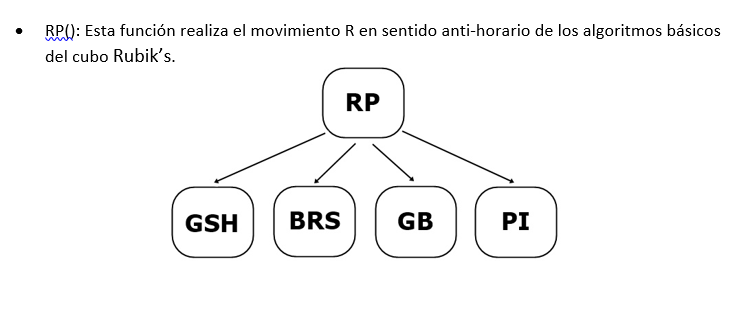 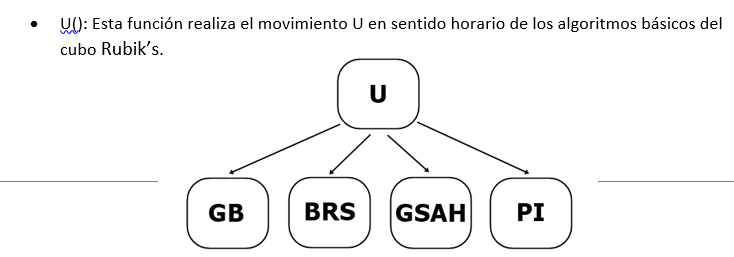 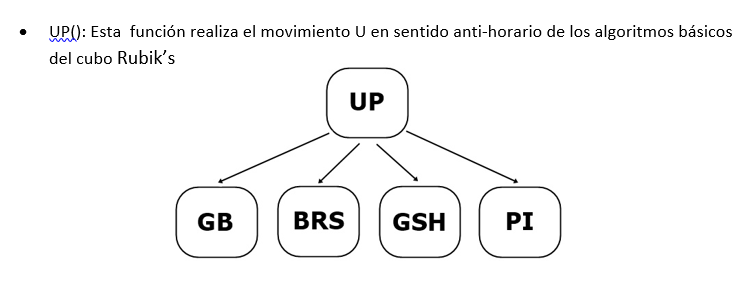 Funciones
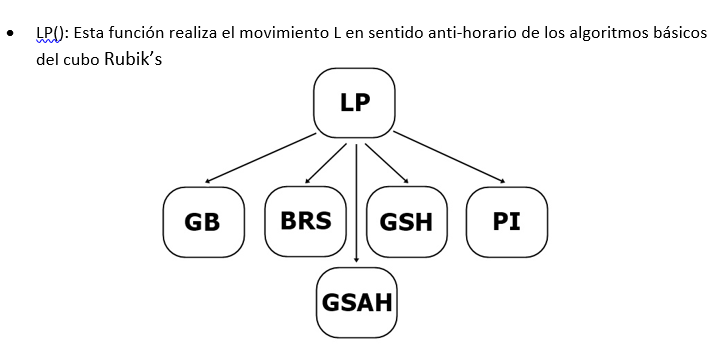 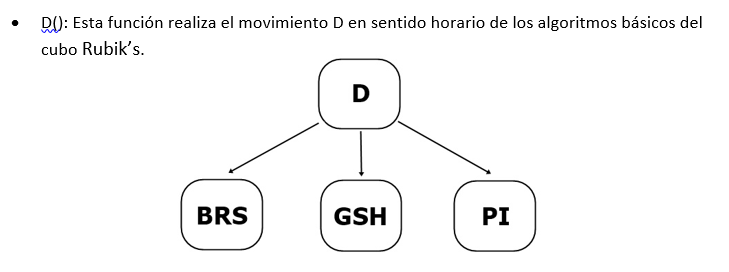 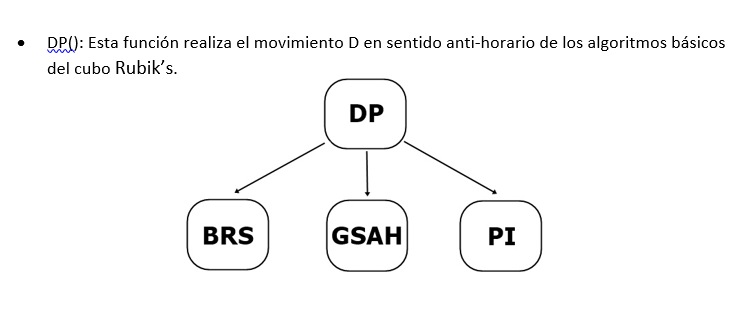 Funciones
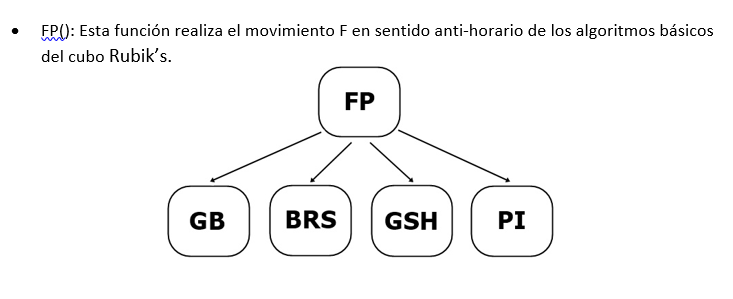 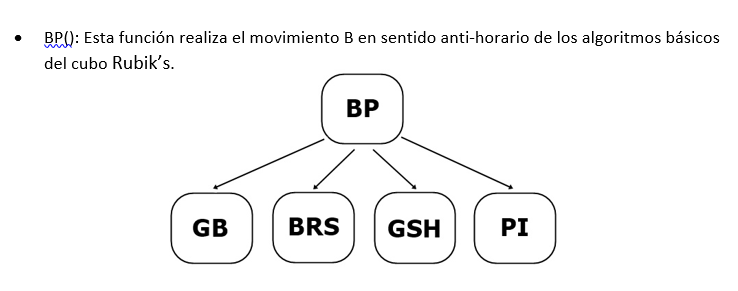 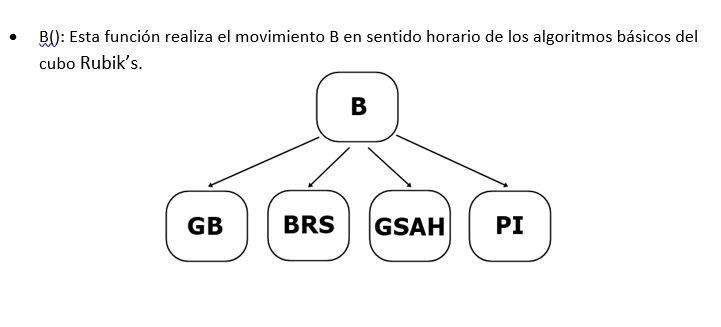 Pruebas
Descripción de pruebas realizadas
Prueba de movimiento de los motores del robot:
 Se configuraron los motores de tal manera que se tuvo que calibrar sus ángulos y velocidades con el software pertinente, para que ejecutara movimientos concretos lo cual más adelante nos ayudara a realizar movimientos simples y complejos para el armado del cubo.
Prueba de movimientos simples:
 Se programaron los movimientos simples los cuales son fundamentales para el armado del cubo y se configuraron de tal manera que el robot ejecute los algoritmos de resolución. Las pruebas realizas a estos movimientos simples fueron exitosas, ya que el giro de las caras del cubo se concretó de manera correcta se prosiguió a la realización de movimientos más complejos.
Descripción de pruebas realizadas
Prueba de movimientos complejos:
 Cerciorarse que los movimientos más complejos sean los que ocupan los dos motores y que estos funcionen correctamente. 
 El termino de los movimientos simples nos abrió camino hacia el desarrollo de algoritmos más complejos para resolver el cubo, que consisten en una secuencia de movimientos simples, con esto logramos que el robot este habilitado para poder ayudar a armar el cubo Rubik’s.
Resultado de las pruebas
Estado Final del Proyecto
El robot se encuentra completamente terminado, realiza de manera efectiva los algoritmos de resolución para el armado del cubo Rubik’s. Estos algoritmos se ejecutan a través de la interfaz gráfica, la cual está finalizada y funcional. Se terminó el manual de usuario en el cual se indica paso por paso como instalar y usar nuestro producto. Se realizaron las tareas pendientes de la carta Gantt y se actualizo esta misma, se concretaron los informes, presentaciones, bitácoras, etc.
CONCLUSIÓN
Se finalizó de manera correcta el proyecto, se soluciono los problemas que se presentaron a lo largo del semestre. Se desarrolló los conocimientos necesarios para la construcción, programación y la interfaz gráfica de un proyecto básico de ingeniero. Se finalizó el producto, el cual consta de todas las condiciones necesarias para llegar al mercado del cubo Rubik’s.
Trabajo a futuro
Se pensó en perfeccionar el robot para que el producto sea una herramienta esencial para el jugador promedio y que además este sea capaz de estar al nivel de la competencia del mercado. Una vez dentro de este se quiere desarrollar distintos tipos de robots, en el cual siga siendo una herramienta para el jugador, pero con mejores características tanto en la construcción y programación del robot. Por otra parte, se pretende desarrollar un robot que pueda armar de manera autónoma el cubo y en el menor tiempo posible.
REFERENCIAS
https://www.ev3dev.org/docs/tutorials/setting-up-python-pycharm/

https://python-ev3dev.readthedocs.io/en/ev3dev-stretch/motors.html#ev3dev.motor.Motor.on_for_degrees
Anexo A
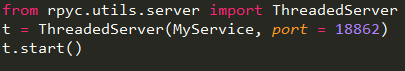 Anexo A
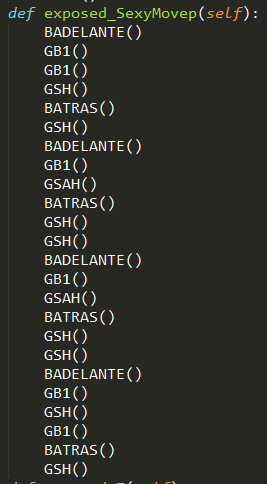 Anexo B
El robot dispondrá de las siguientes piezas, las cuales permiten que se arme el cubo Rubik’s:
Base o plataforma: Permite girar completamente (o lo solicitado) de forma horizontal el cubo Rubik’s.
Brazo o gancho: Permite girar verticalmente las veces que sean necesarias el cubo Rubik’s.
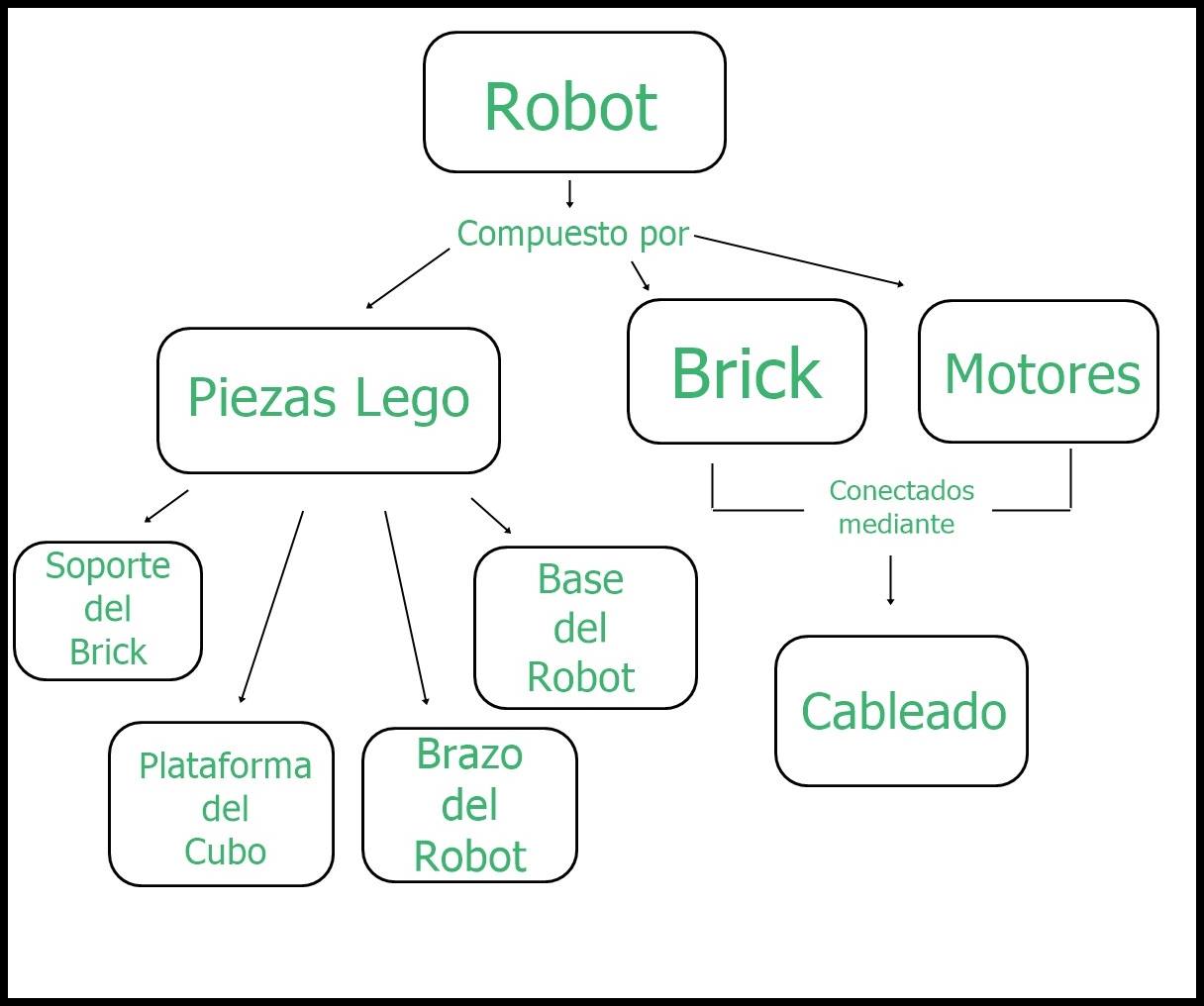 Anexo B